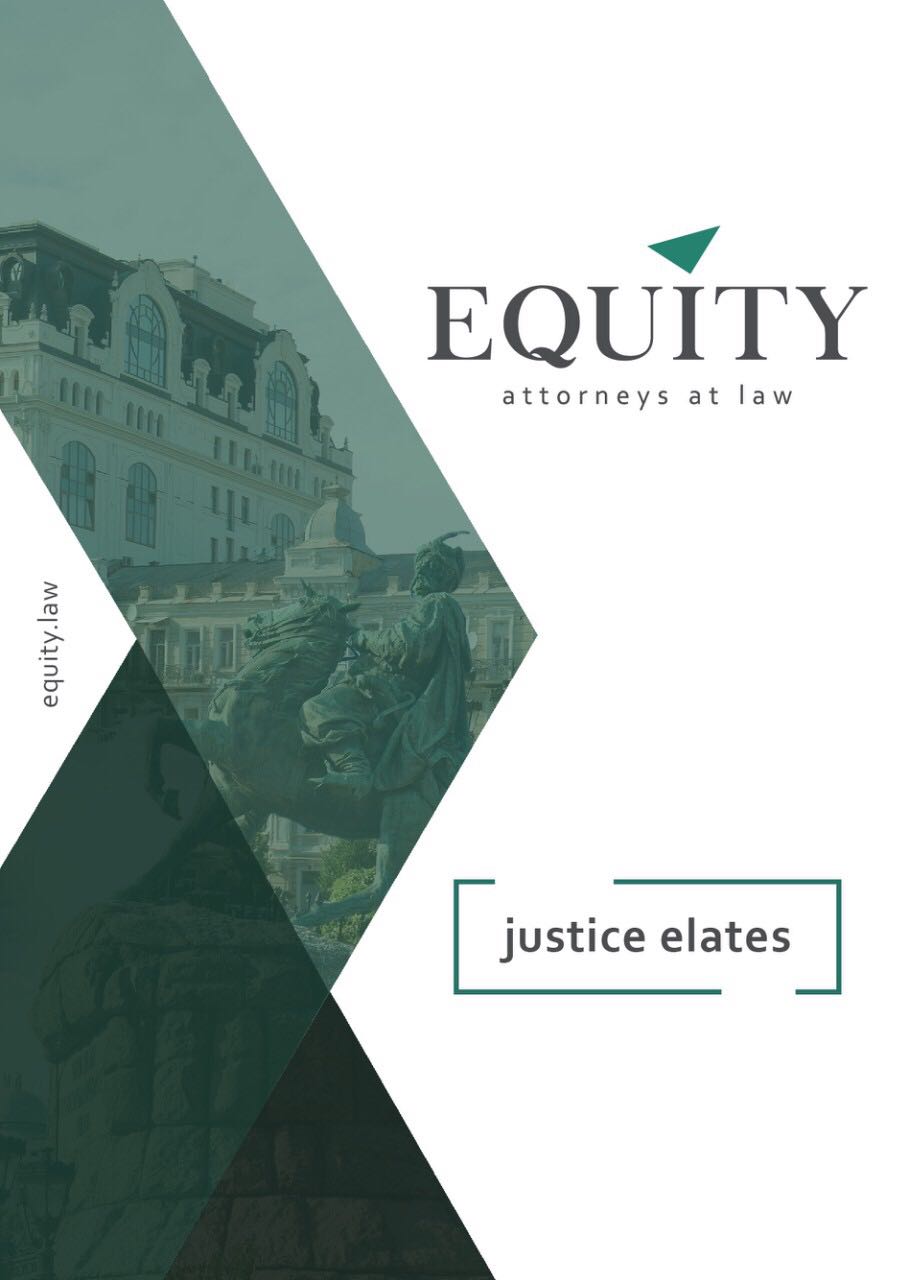 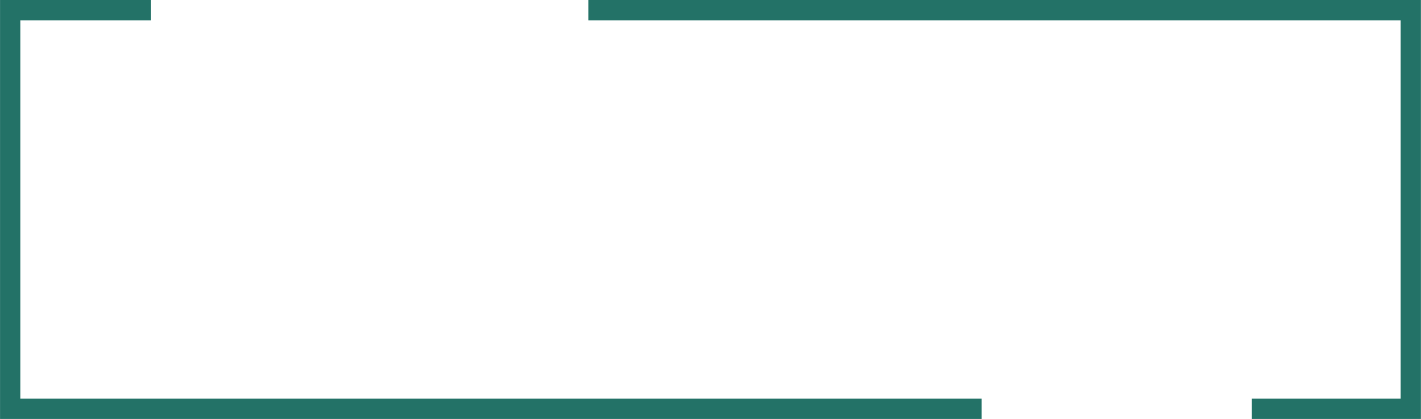 Case study. 
Нюанси забезпечених вимог кредиторів
Дмитро Тиліпський
Адвокат, старший юрист, 
керівник проектів практики вирішення спорів та банкрутства
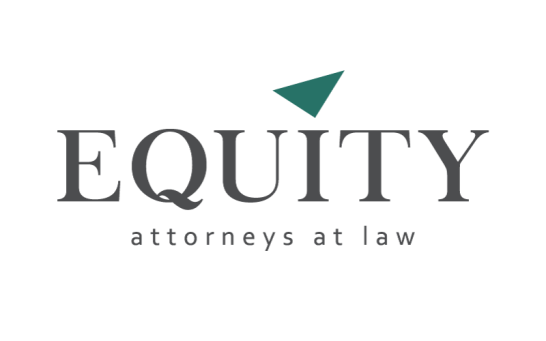 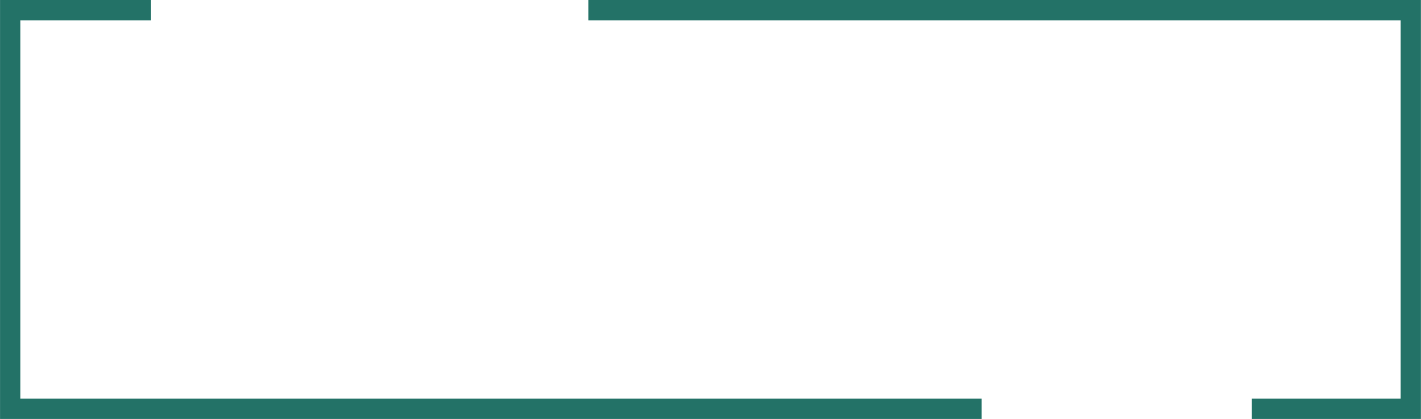 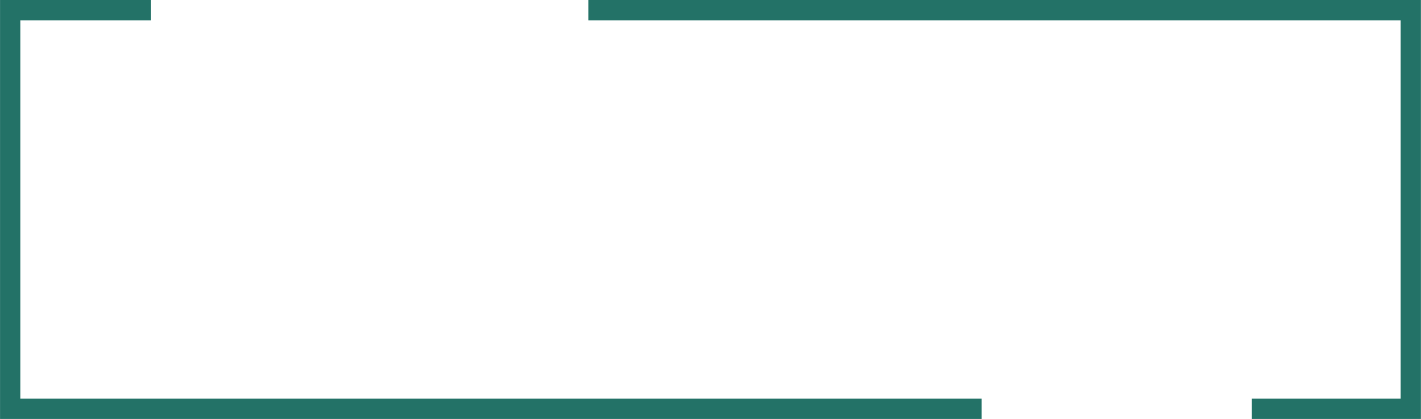 Недоліки статусу 
забезпечених кредиторів
Переваги статусу 
забезпечених кредиторів
Задоволення позачергово вимог кредиторів за рахунок предметів застави/іпотеки;

Автоматичне включення до реєстру вимог кредиторів без необхідності подання заяви в межах 30-ти денного строку;

Право накладення вето на ухвалення рішення про затвердження плану санації, мирової угоди;

Погодження порядку продажу предметів застави/іпотеки в рамках ліквідаційної процедури.
Неможливість участі на зборах/комітеті кредиторів (лише право дорадчого голосу);

Неможливість звернення стягнення на предмет застави/іпотеки поза процедурою банкрутства боржника (Кодекс України з процедур банкрутства передбачає зміни в цій частині);

Залежність від оцінки предметів застави/іпотеки в рамках ліквідаційної процедури;

Обмеженість прав щодо застосування ст. 20 Закону України «Про відновлення платоспроможності боржника або визнання його банкрутом» (Кодекс України з процедур банкрутства передбачає зміни в цій частині).
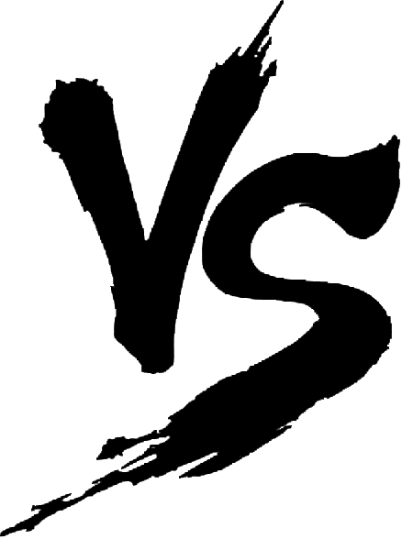 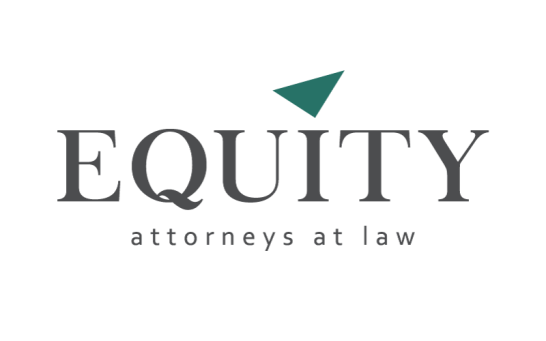 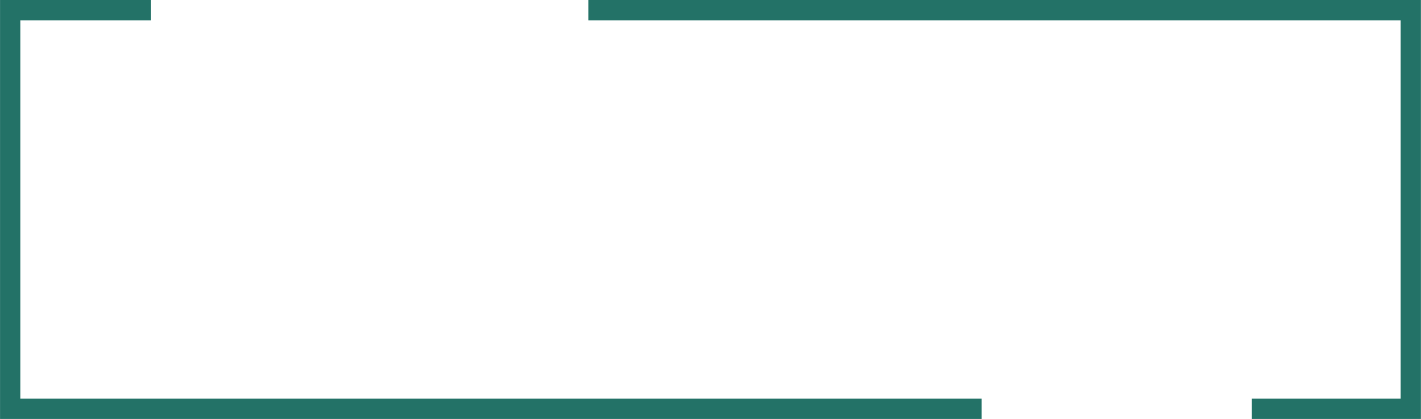 Визначення розміру вимог забезпечених кредиторів: 
зміна правил гри
Розмір вимог забезпечених кредиторів
 = 
договірна вартість предмета застави
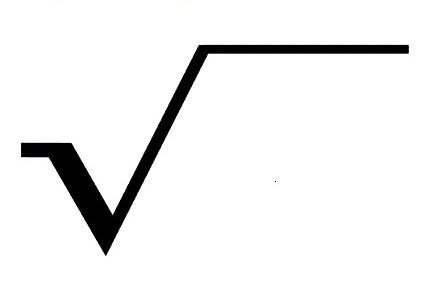 Закон України «Про відновлення платоспроможності боржника або визнання його банкрутом» не містить чіткого положення щодо алгоритму визначення розміру вимог забезпечених кредиторів.
простота визначення розміру вимог
зазвичай договірна вартість вище ринкової
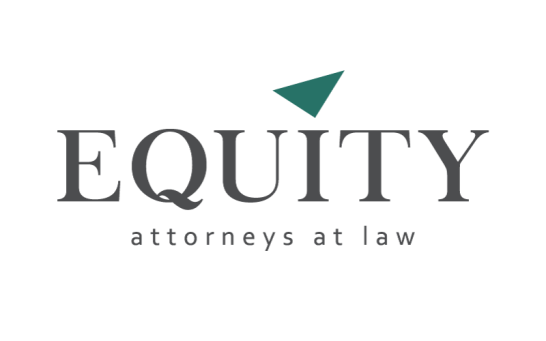 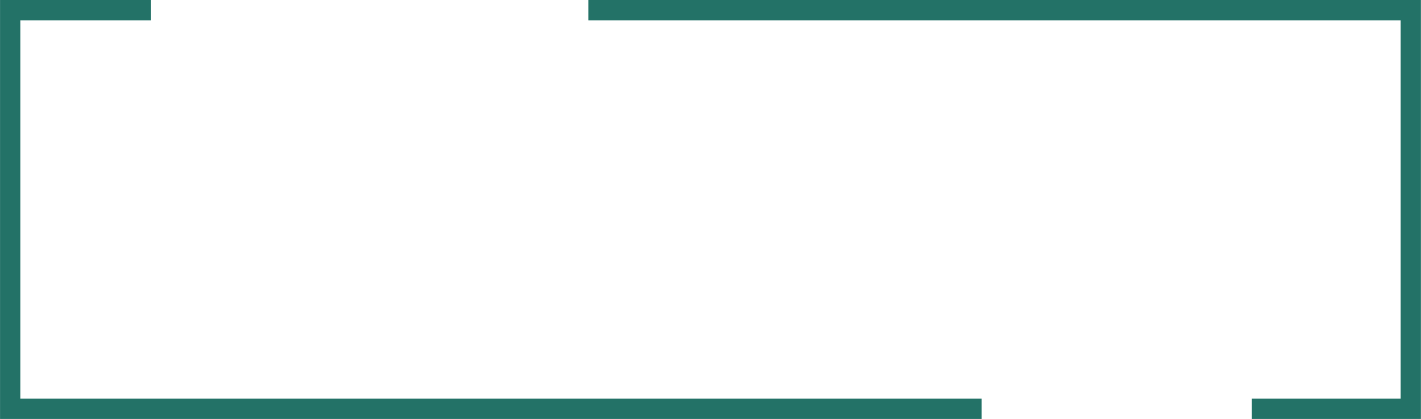 Чому кредитори вимагали змінити такий підхід?
У випадку продажу предмету застави/іпотеки за ціною вище, ніж договірна вартість, забезпечений кредитор отримував лише кошти у розмірі договірної вартості предмету застави/іпотеки.
Згідно з ч. 4 ст. 42 Закону України «Про відновлення платоспроможності боржника або визнання його банкрутом» кошти, що залишилися після задоволення забезпечених вимог та покриття витрат, пов’язаних з утриманням, збереженням та продажом предмета забезпечення, підлягають включенню до складу ліквідаційної маси.
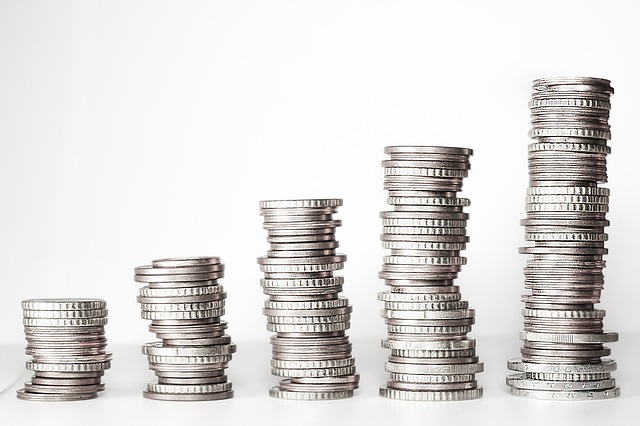 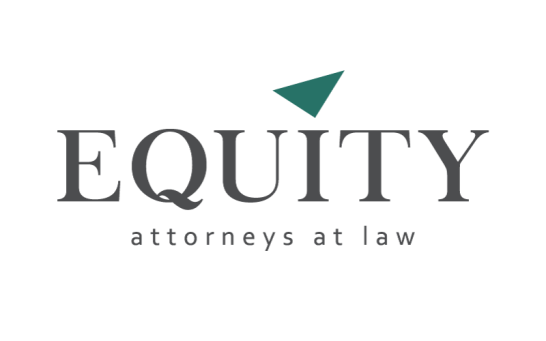 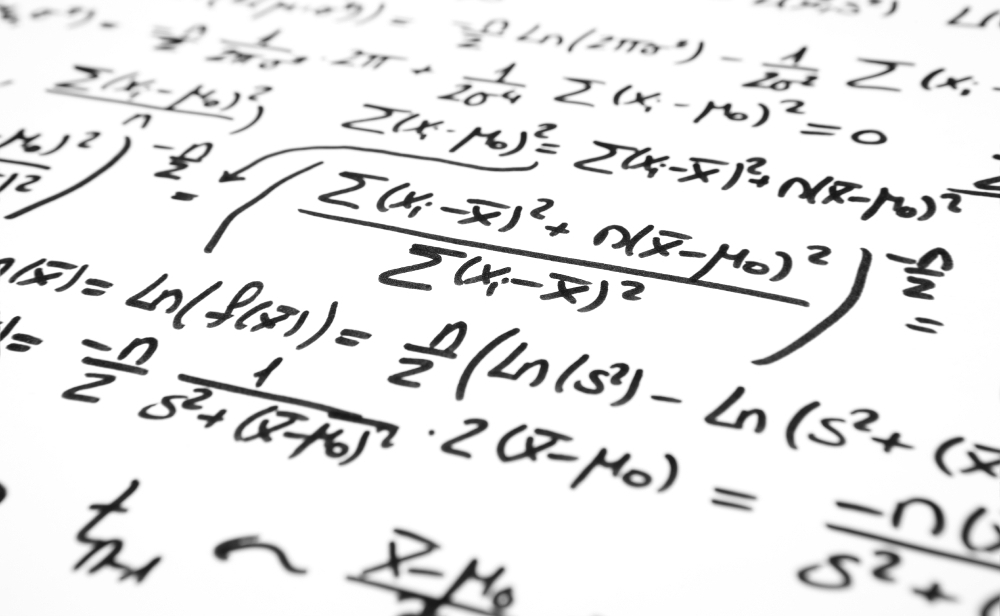 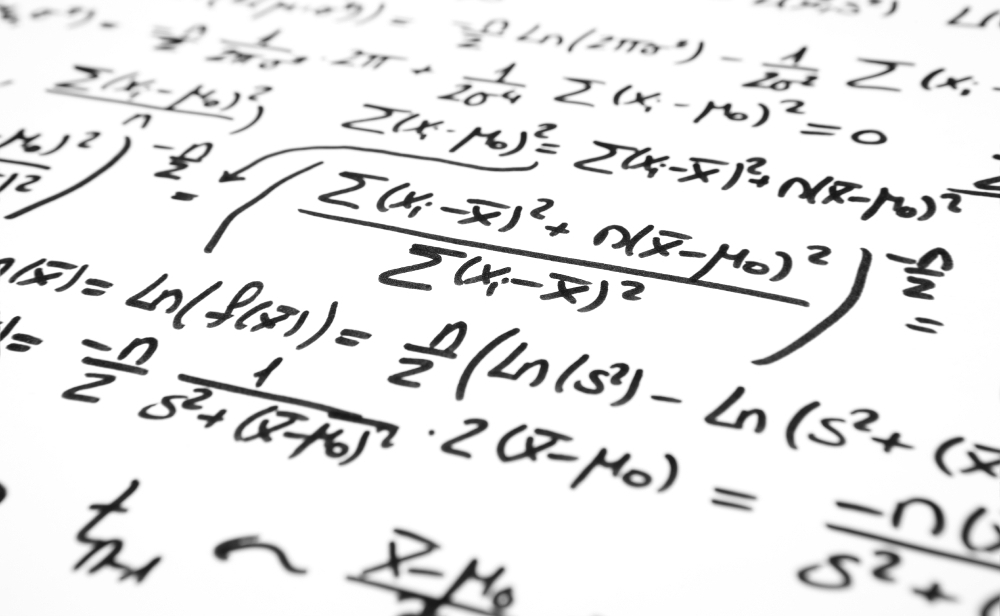 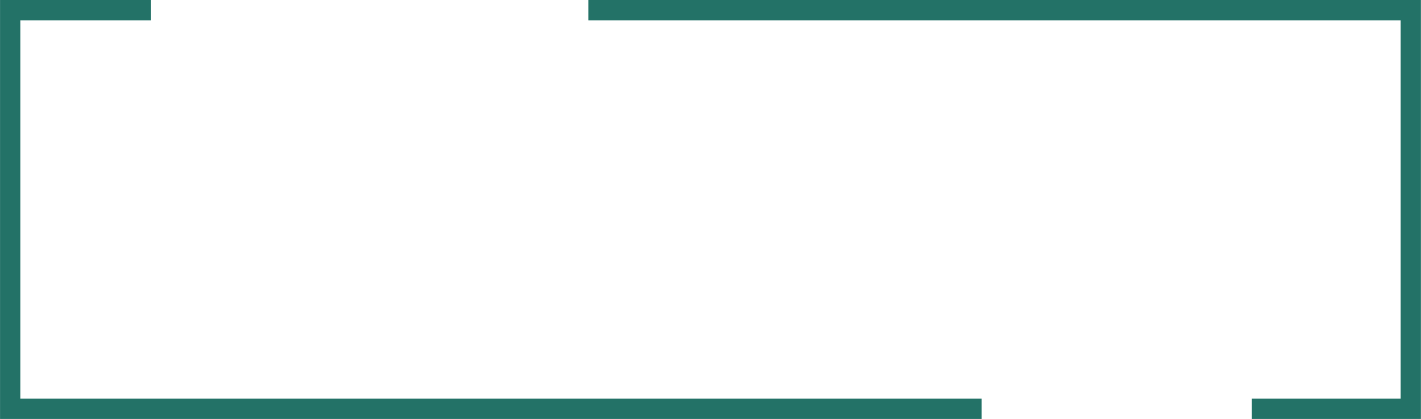 Визначення розміру вимог забезпечених кредиторів:
 зміна правил гри
Розмір вимог забезпечених кредиторів 
=
 розміру основного зобов’язання, яке забезпечує предмет застави/іпотеки
Великою Палатою Верховного Суду сформовано новий підхід:
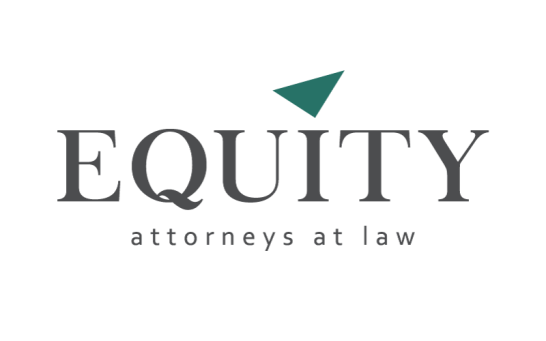 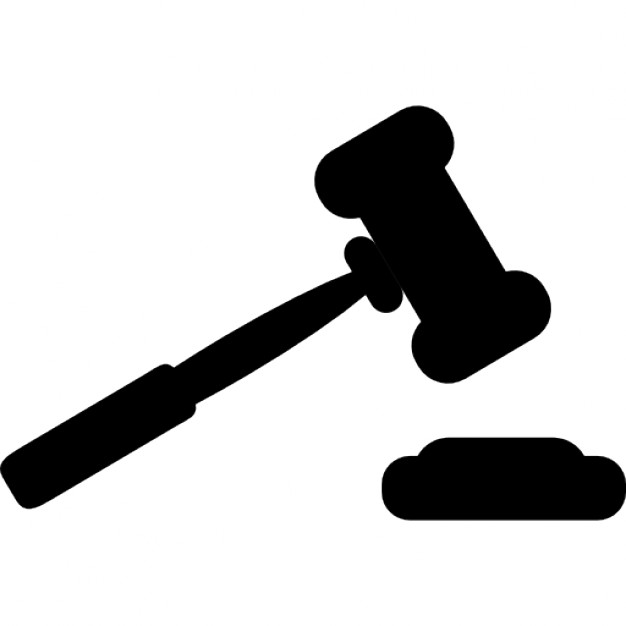 Постанова Великої Палати Верховного Суду
 від 15.05.2018 року у справі № 902/492/17
«Забезпеченими зобов'язаннями в розумінні статті 1 Закону України «Про відновлення платоспроможності боржника або визнання його банкрутом» та, відповідно, вимогами забезпеченого кредитора, які включаються до реєстру вимог кредиторів у справі про банкрутство, є всі вимоги кредитора, які існують за основним зобов'язанням (кредитним договором), і є дійсними на момент визнання вимог та можуть бути задоволені за рахунок майна банкрута, що є предметом забезпечення відповідно до умов забезпечувального договору та чинного законодавства.»
«Закон про банкрутство не містить іншого порядку та способу визначення забезпечених вимог, ніж наведені вище положення законодавства, не пов'язує визначення вимог, забезпечених заставою (іпотекою) майна боржника, для включення їх до реєстру вимог, із договірною вартістю предметів забезпечення.»
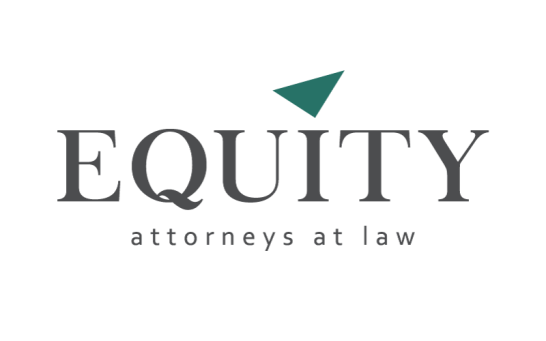 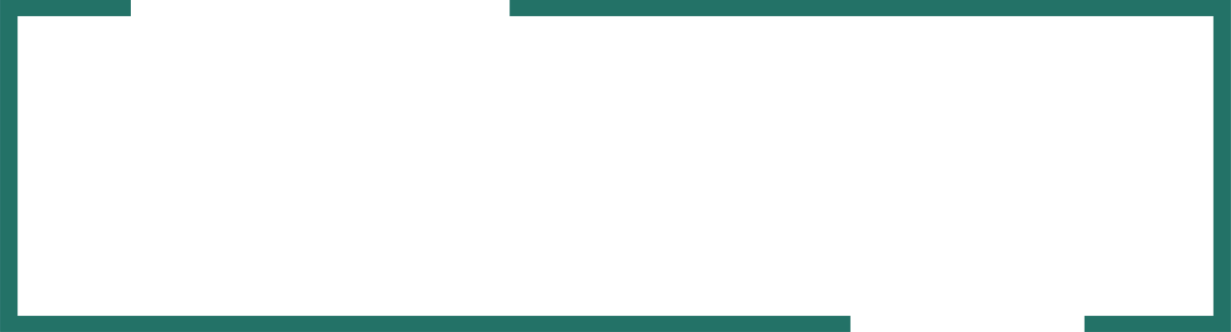 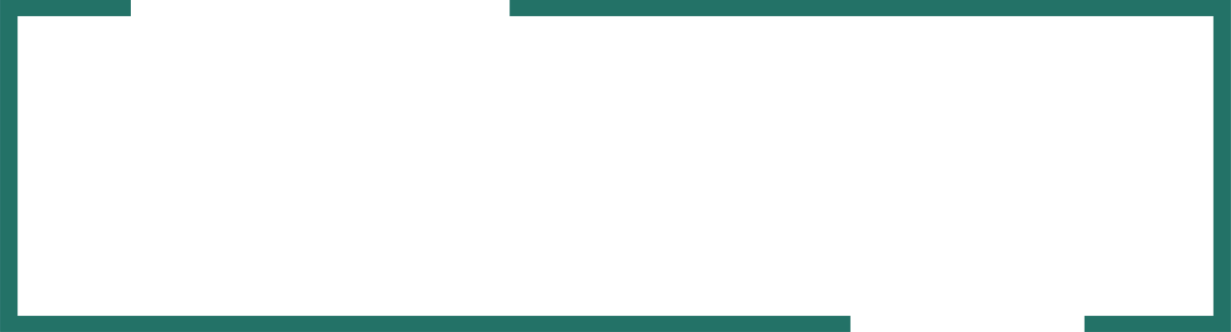 Старий підхід
Новий підхід
Конкурсний 
 900 тис. грн
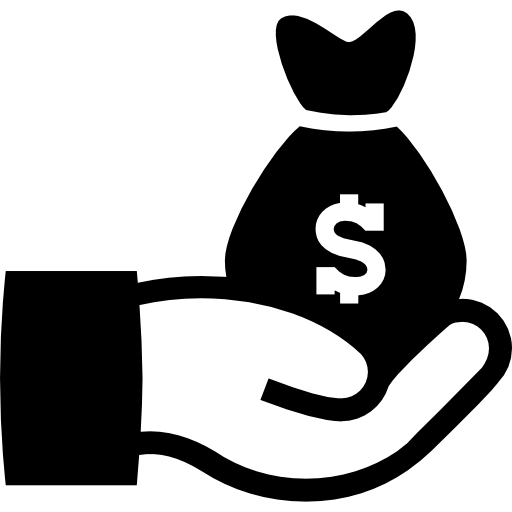 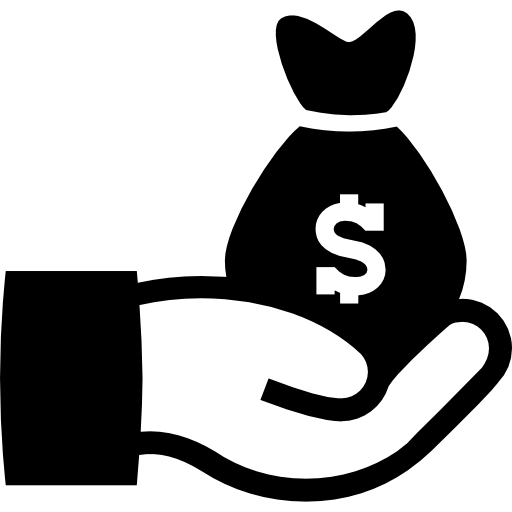 Забезпечений 
1 000 000
грн
Забезпечений 
100 тис. грн
Предмет іпотеки 100 тис. грн
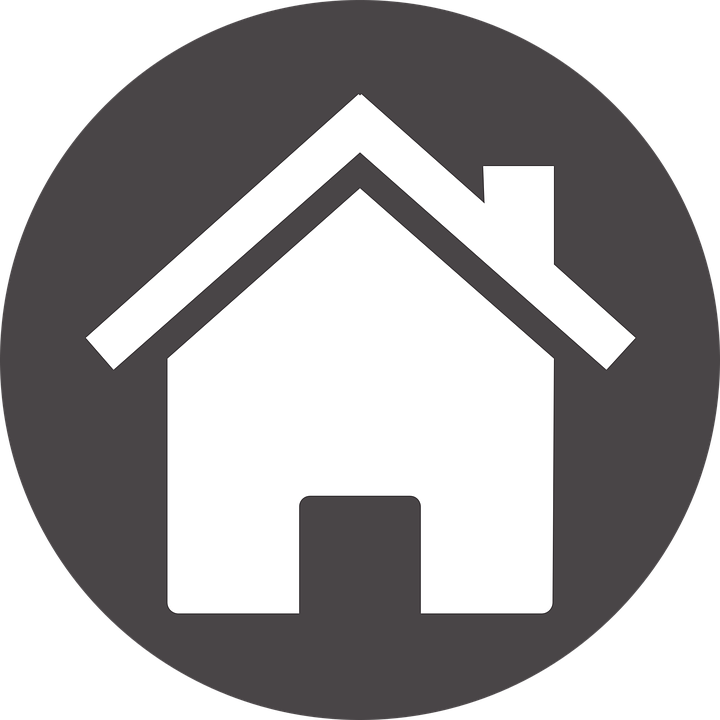 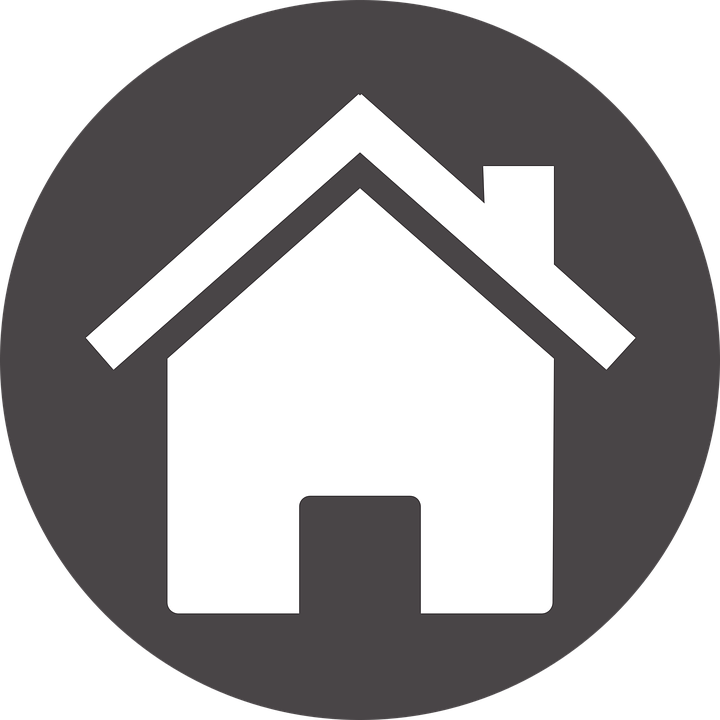 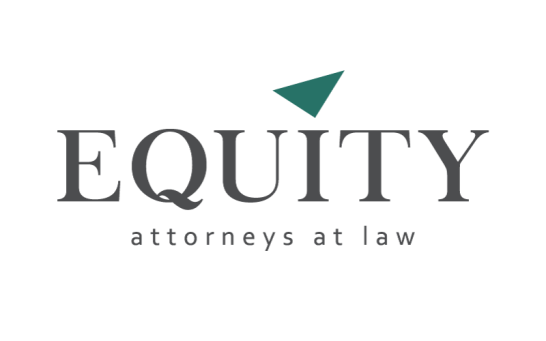 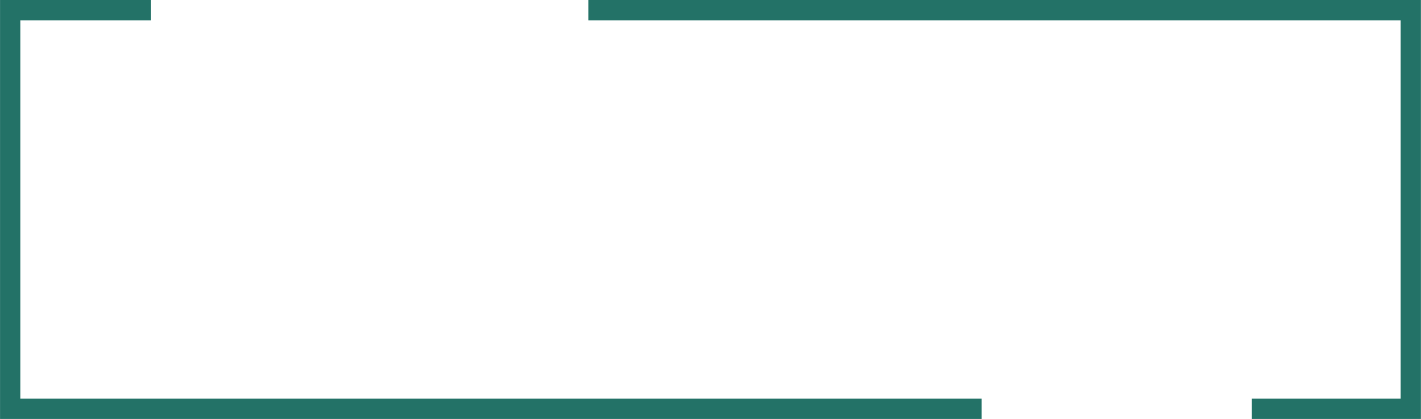 Наслідки застосування нового підходу
Отримання всієї суми кошти від реалізації предметів застави/іпотеки в рамках ліквідаційної процедури
Боржник є виключно майновим поручителем
Додаткові гарантії для 
забезпечених кредиторів
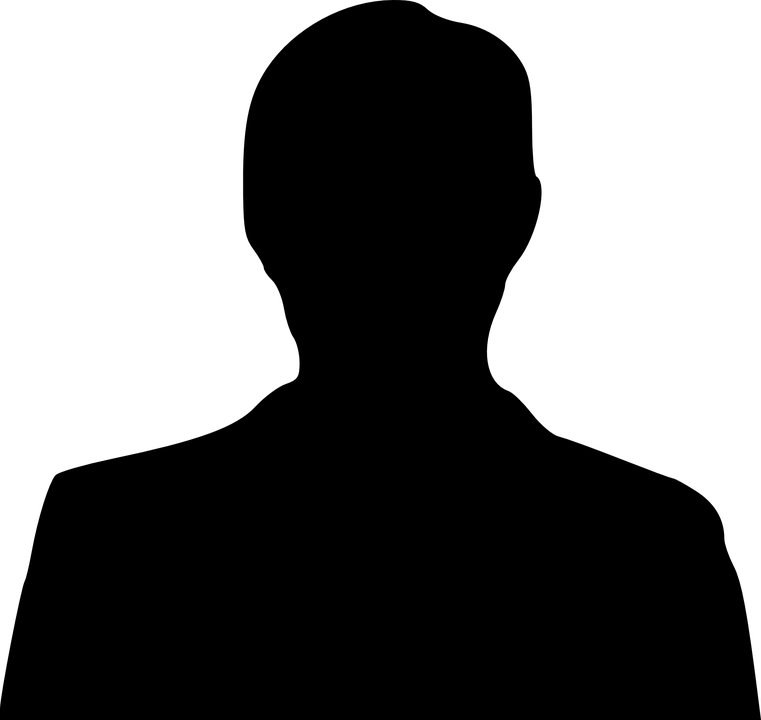 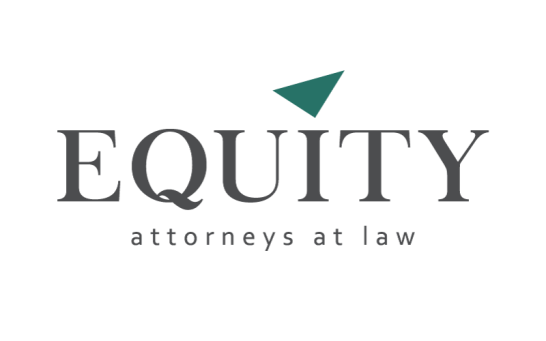 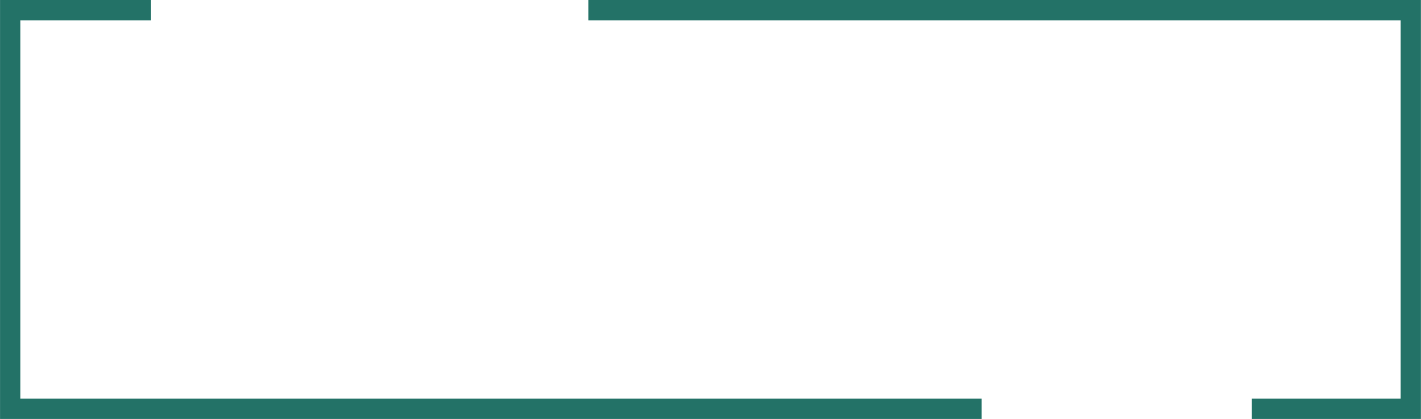 Наслідки застосування нового підходу
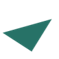 Втрата статусу конкурсного кредитора на суму, 
яка не покривалась розміром договірної
 вартості предмета іпотеки
Боржник одночасно є боржником за основним зобов’язанням
 та майновим поручителем
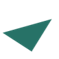 Законодавство не дозволяє одночасно відносити кредитора на всю суму основного зобов’язання до забезпечених вимог та до конкурсних
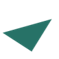 Подолання вето забезпечених кредиторів шляхом викупу права вимог забезпеченого кредитора позбавляється будь-якого сенсу
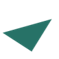 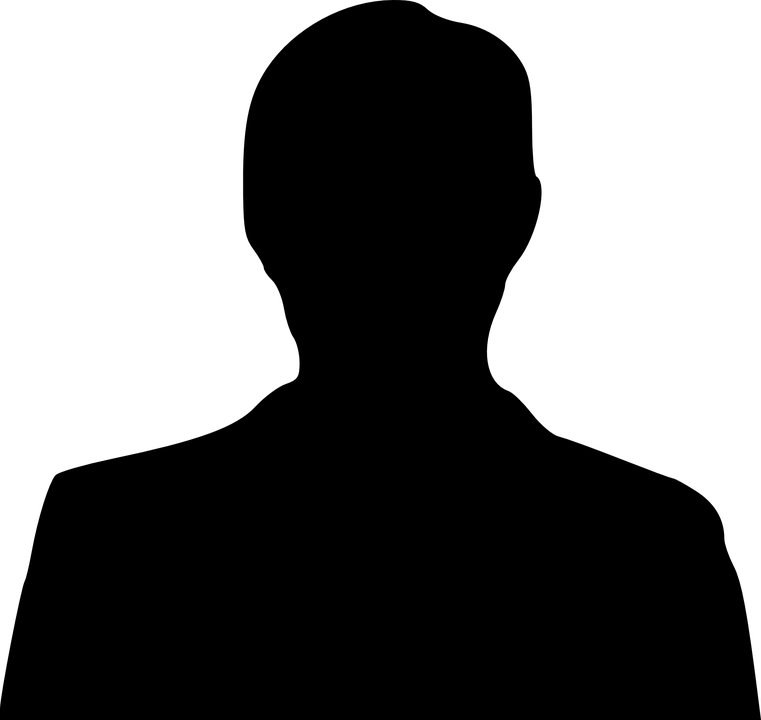 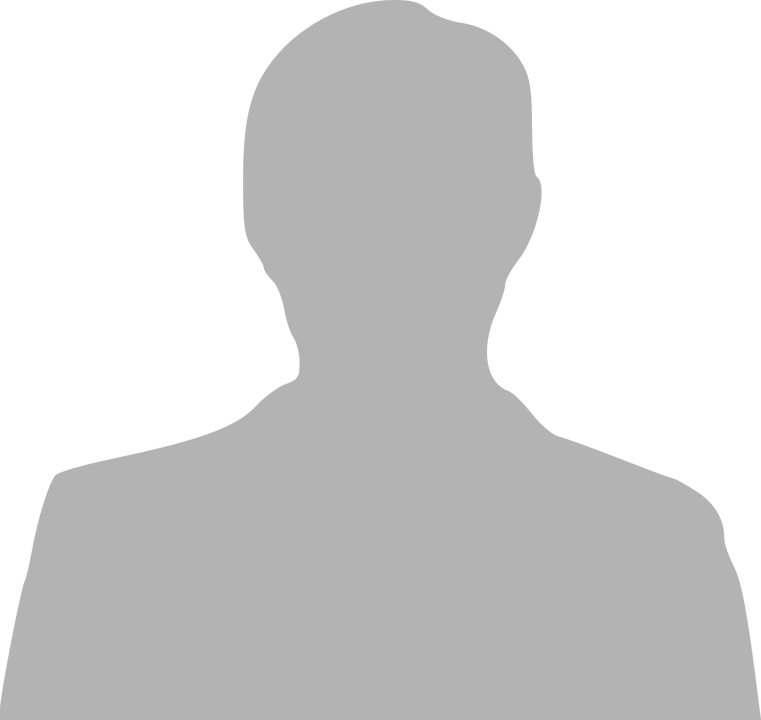 Законодавство не передбачає зміну статусу в ліквідаційній процедурі забезпеченого кредитора на конкурсного
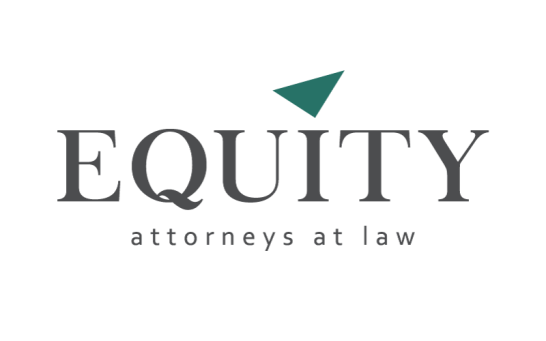 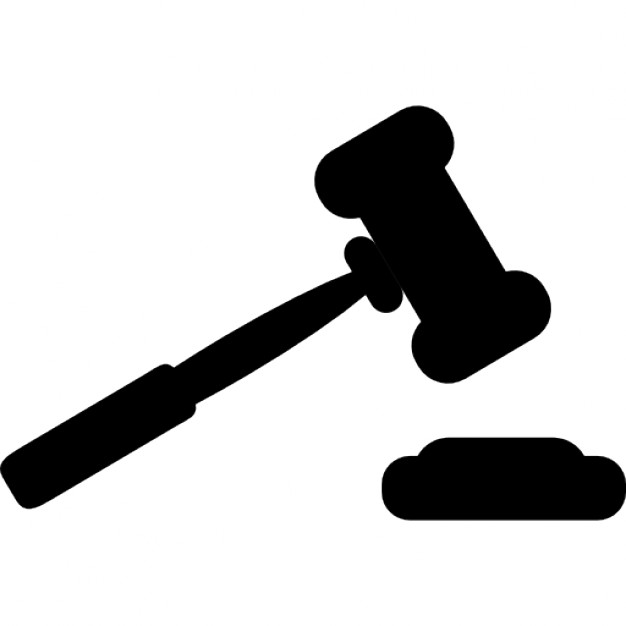 Верховний Суд у Постанові від 05.06.2018 року у справі
 № 914/3734/15 за подібних фактичних обставин прийшов до наступних висновків:
«При цьому, ПрАТ "Галичина" виступало як позичальник за кредитом, вимога до якого забезпечена майном самого позичальника (за Кредитним договором № 151213К8, Кредитним договором №151214К5 та Кредитним договором № 6013V3) так і лише майновим поручителем (за Кредитними договорами № 151407К37 та № 151208К34, позичальником за якими є ПАТ "Ковельмолоко").
 
Зважаючи на викладене, колегія суддів касаційної інстанції дійшла висновку про обґрунтованість в цій частині доводів скаржника та помилковість висновків господарського суду апеляційної інстанції стосовно необхідності при включенні до окремої черги вимог виходити із договірної вартості предметів іпотеки (застави), яка була зазначена сторонами у забезпечувальних договорах на момент їх укладення банком та боржником.
 
Крім цього, як вірно було встановлено судом першої інстанції та не спростовано під час касаційного провадження АТ "Укрексімбанк" відповідну заяву про відмову від забезпечення до суду не подавав.»
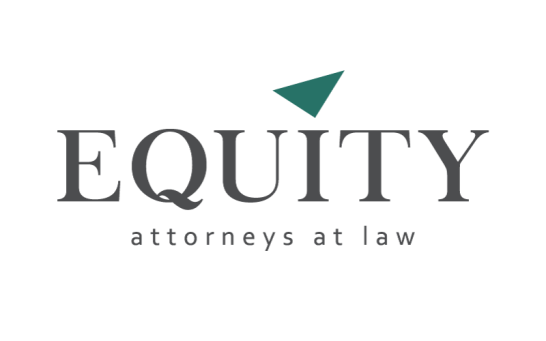 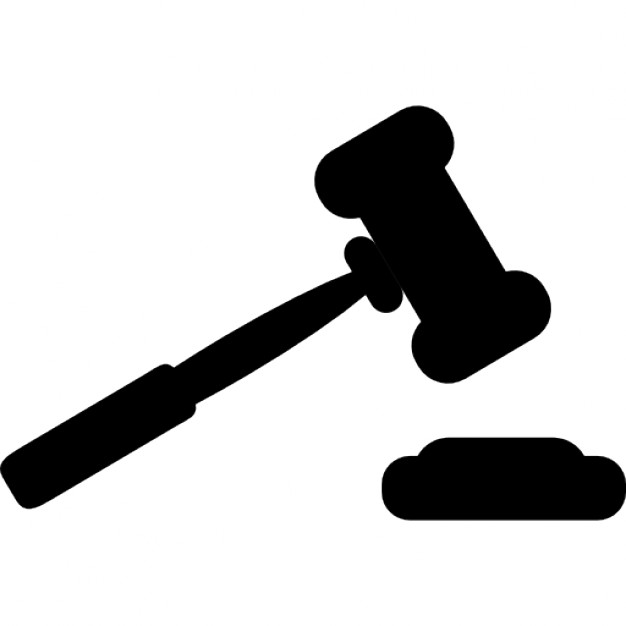 Північний апеляційний господарський суд у Постанові від 27.03.2019 року у справі № 910/3262/16 про банкрутство ПрАТ «Азовзагальмаш» дійшов до тотожних висновків
«Таким чином, з урахуванням правової позиції, викладеної у постанові Великої Палати Верховного Суду від 15.05.2018 у справі № 902/492/17, судова колегія прийшла до висновку, що за наслідками розгляду реєстру вимог кредиторів, суд мав визнати та включити до реєстру зазначені вимоги кредиторів окремо, як такі, що забезпечені заставою майна боржника, а саме, вимоги:
 
- ПАТ «Дельта Банк» у розмірі 1 778 758 069,99 грн.,
- ПАТ «СБЕРБАНК» у розмірі 2 729 470 061,14 грн.,
- ПАТ «Державний експертно-імпортний банк України» у розмірі 4 963 438 524,79 грн.,
- ПАТ «Райффайзен Банк Аваль» у розмірі 1 417 765 404,66 грн.».
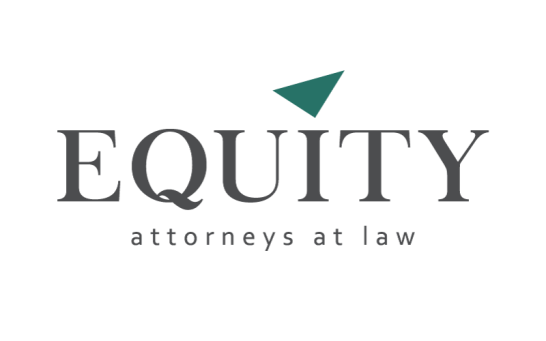 Застосування інституту позовної давності до забезпечених вимог кредиторів у справі про банкрутство
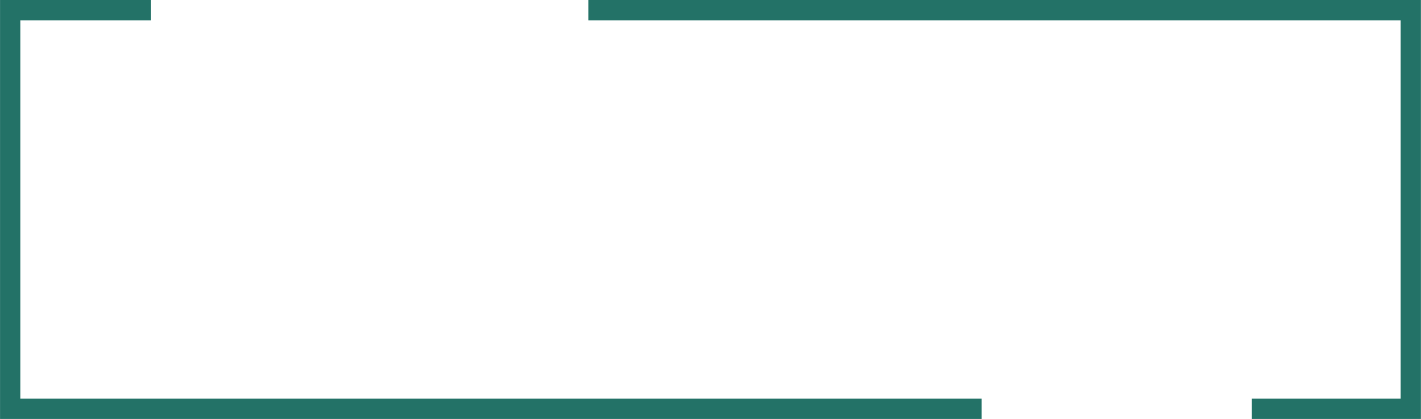 Справа № 917/950/14 про банкрутство ПП «Фірма «Мега-Трейд»

Постановою Касаційного господарського суду від 12.02.2019 року фактично підтверджено правомірність відмови у визнанні вимог забезпеченого кредитора у зв’язку зі спливом позовної давності.
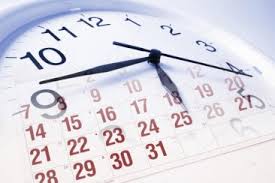 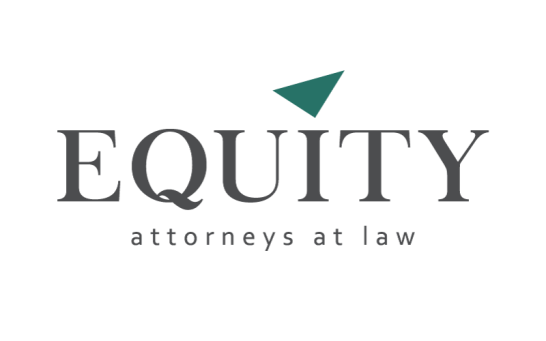 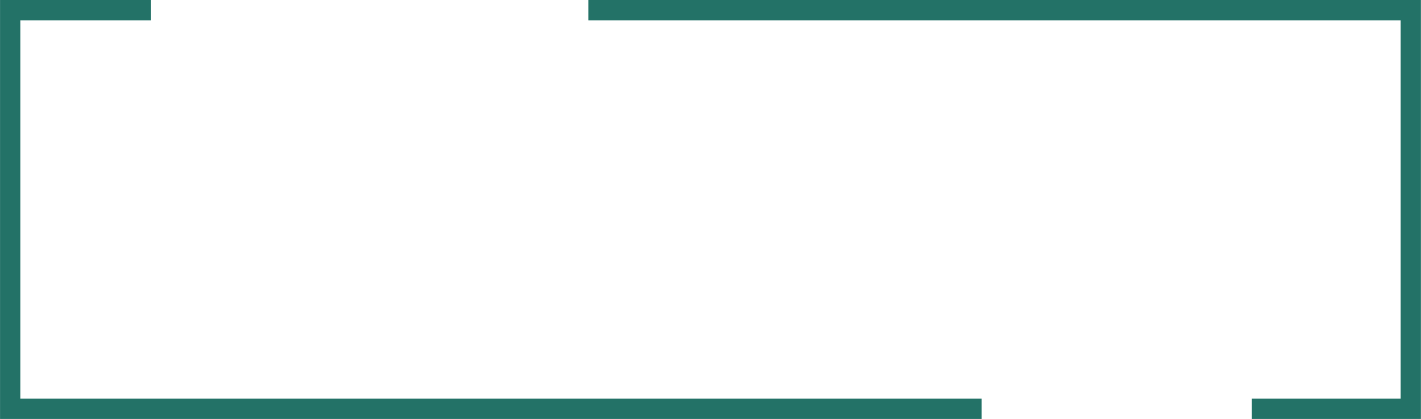 Набуття забезпеченим кредитором статусу учасника в провадженні про банкрутство
Справа № 904/6950/17 про банкрутство ТОВ «ПМТЗ «Агро-Комплект»
Постановою Касаційного господарського суду від 17.04.2018 року сформовано правовий висновок, що забезпечені кредитори набувають статусу учасника провадження у справі про банкрутство з моменту порушення такого провадження та мають процесуальне право на оскарження ухвали про порушення провадження у справі про банкрутство.
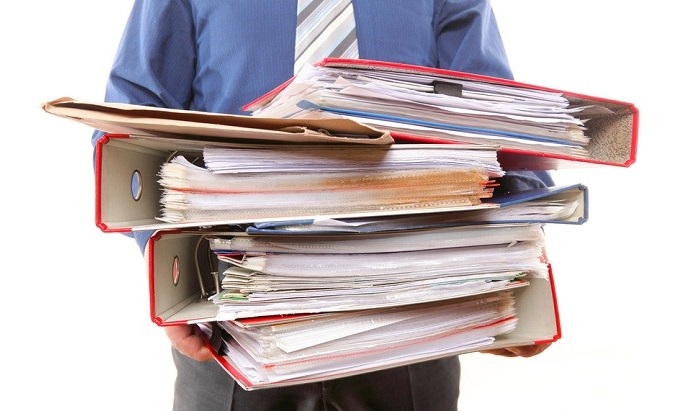 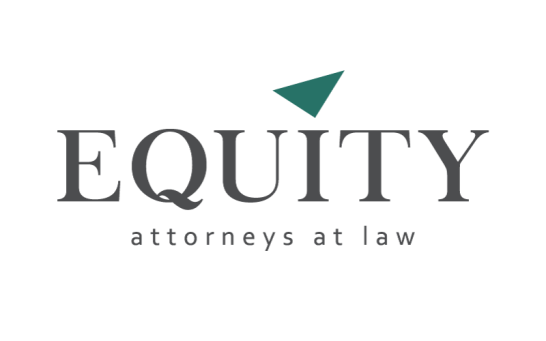 ДЯКУЮ ЗА УВАГУ!
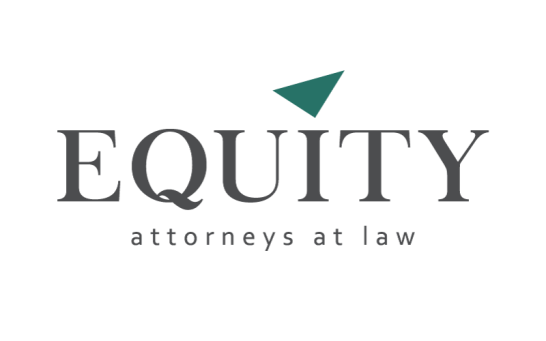